الجمهورية الجزائرية الديمقراطية الشعبيةوزارة التعليم العالي والبحث العلمي  جامعة محمد خيضر بسكرة
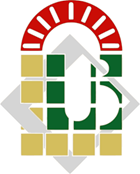 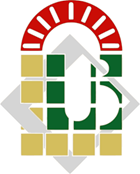 كلية العلوم الاقتصادية والتجارية وعلوم التسيير
قسم: علوم التسيير
تخصص: إدارة الموارد البشرية
سنة ثانية ماستر
    مقياس: الإدارة الدولية للموارد البشرية                                                             الفوج: 03





من إعداد الطالبتين:                                                                     تحت إشراف أستاذة المقياس:
- سامية  سعيدي                                                                         - د. جوهـــــرة أقطــــــــي
- خولة  دشانة 
- 

السنة الدراسية: 2022/2021
إدارة أداء الموظفين الدوليين
المقدمة:
نظرا لاهمية المورد البشري داخل المنظمات و بالاخص في الشركات متعددة الجنسيات اصبح الاهتمام بالاداء يشكل اهم نقاط وقوف المديرين و المسؤولين في المؤسسات باعتبار ان الاداء هو محقق اهداف المؤسسة ومن خلال هذا البحث سيتم التطرق الى مفهوم ادارة الاداء للموظفين الدوليين
مفهـــــــوم الأداء
قبل التطرق لمفهوم إدارة الأداء الدولي  نتطرق أولا لمفهوم الأداء
تعريف الأداء: حيث عرفه الكاتبان بدوي ومصطفى على أنه (( نتاج جهد معين قام ببذله فرد أو مجموعة لإنجاز عمل معين )),( عدان نبيلة -2020-ص48)
وعرفه أيضا توماس جلبيرت على أنه (( التفاعل بين السلوك والإنجاز، أنه مجموع السوك والنتائج معا ، وهو اتحاد السلوك ونتائجه ، هو ليس السلوك وحده أو الإنجاز وحده ، أنه تكاملهما معا، أنه ما تسعى المنظمة الوصول إليه )) ( عصمت سليم القرالة-2011- ص 48)
ادارة الاداء تشمل الانشطة التي تكفل تحقيق الاهداف بطريقة فعالة و كفؤة تعتبر ادارة الاداء عملية تقوم بها المؤسسات بمواءمة مواردا و انظمتها وموظفيها مع الاهداف و الاولويات الاستراتيجية
مفهوم ادارة الاداء:
تعريف إدارة الأداء الدولي :


1- تعرف على أنها اتجاه منظم  للتطوير يتم من خلال عمليات مستمرة تبدأ بتحديد أهداف استراتيجية قياس للنتائج الفعلية التي تم تحقيقها  ثم مقارنة النتائج الفعلية بالأهداف الموضوعة مع تحليل تلك النتائج من أجل تطوير وتحسين الأداء ( سلوى عمر عبد الرحمن- ص5)
2- وهو عملية يجري بوساطتها تقييم أداء الموظف بالمقارنة مع الأهداف والمؤشرات الرئيسة للأداء، والتي يتم وضعها بالشراكة بين الموظف ورئيسه المباشر عن الفترة التي يتم خلالها التقييم، بحيث تكون محددة في بداية فترة التقييم، وتخضع لتحديث مستمر خلال فترة الأداء.
3- بأنها تلك العملية المتمثلة فى الجهود العلمية التى تعتمد على الأساليب العلمية والمتطورة لتحليل الأداء البشرى فى بيئة العمل للتعرف على مدى فاعليته وكفاءته لتحقيق أهداف المنظمة وتحديد مشكلات الأداء و الأسباب المصاحبة لها وتحديد مستويات التدخل وأنواعها المختلفة سواءا ماكان يتعلق بالتدريب أو غير ذلك من الحلول العلمية التى لاتتعلق بالتدريب الرسمى بهدف تحسين وتطوير الأداء البشرى فى بيئة العمل التى تسعى الى التطور والرقى , مع تحديد خطط العمل والطرق التى يمكن الاستفادة منها لتعميم هذه الحلول ووسائل الاتصال الملائمة فى المنظمة و التى تضمن اجراء عملية تحسين وتطوير الأداء البشرى بكل فاعلية واقتدار
أهداف إدارة الأداء الدولي
( منظمة العمل الدولية -2016-ص 34)
إدارة السلوك: ضمان تشجيع العاملين على التصرف بطريقة تسمح وتعزز علاقات عمل افضل
تحسين الأداء: في جميع أنحاء المنظمة الفريق الفردية والفعالية التنظيمية
تحقيق الرضا الوظيفي ومن ثمة زيادة الإنتاجية
التنمية : مالم يكن هناك تطوير مستمر للأفراد والفرق فلن يتحسن الأداء
أدوات إدارة الأداء الدولي
( منظمة العمل الدولية -2016-ص 34)
التدريب – التعلم - التطوير
وضع مؤشرات الأداء الرئيسية طبقا لاستراتيجية المؤسسة
وضع آليات لتقييم الأداء الوظيفي
تكامل خصائص ادارة الاداء و ترابطها بوظائف ادارة الموارد البشرية
تحديد المعايير
تحديد مستوى الصعوبة في العمل الدولي
خريطة ادارة الاداء  الدولي: الدكتور احمد على صالح(2012) ادارة الاعمال الدولية
تعديل المعايير في ضوء المقارنة مع صعوبة العمل
تقويم اداء المدير بالتركيز على تفاصيل اداءه
تحديد مستوى الاداء و الانحرافات ان وجدت
اتخاذ الاجراءات التصحيحية
معايير إدارة الأداء الدولي ان كل من المعايير الكمية و النوعية لقياس الاداء مهمة لتحقيق ادارة فعالة للاداء و تقسم هذه المعايير الى:
معايير الاداء على مسنوى المنظمة: ان اي توقعات للاداء لكل فرع من فروع الشركات متعددة الجنسيات مرتبط باداء الفرع السوقي و مساهمته في الارباح و التنافسية الكلية للشركة و قد تم تحديد 5 متغيرات رئيسية تؤثر على التقييم و الاداء و هي:
القرارات الكلية مقابل القرارات الجزئية
عدم كفاية البيانات حول انشطة الشركة
تقلبات المحيط الدولي
الانفصال الجغرافي و الزمني 
تغير مستوى نضج السوق
معايير الاداء على مستوى الافراد: بالنسبة لافراد الذين يعملون في شركات متعددة الجنسيات فان عملهم يتطلب ابعاد اضافية مقارنة بالعمل المحلي،و واحدة من اهم النماذج التي تربط بين الاهداف التنظيمية الاستراتيجية باداء الافراد هي بطاقة الاداء المتوازن حيث حددت هذه المقاربة 4 معايير للاداءو هي 
منظور مالي
منظور العمليات الداخلية
منظور التعلم و الابتكار
منظور الزبون
آليات تحسين أداء الموظفين الدوليين
تبذل منظومة الأمم المتحدة جهودا كبيرة فيما يتعلق بتدريب الموظفين الدوليين وتنمية مهاراتهم واستثمرت في ذلك موارد مالية كبيرة، حيث زادت ميزانية التدريب في الفترة الخيرة من 4 مليون دولار غلى 19 مليون دولار، بالإضافة إلى تخصيص 5 بالمئة  من وقت  العمل لغرض التدريب، وزادت اليونيسكو مؤخرا ميزانيتها للتدريب زيادة كبيرة بلغت 6 ىمليون دولار،  واتخذت خطوات مماثلة في منظمة الصحة العالمية وفي منظمة العمل الدولية بنسبة 2 بالمائة  من تكاليف موظفيها خصصت للتدريب
كما تشكل مسألة  التطوير الوظيفي ، تحديا لمديري الموارد البشرية في المنظمات الدولية، ولقد كشفت دراسة استقصائية أعدت عنوانها’’ «صورة لموظفي الأمم المتحدة ، نشرت في عام 2005» عن أكثر جانب مثبط للهمم في عمل الأمم المتحدة هو انعدام أفاق الحياة الوظيفية والترقيات، ويعتقد المفتشون بأن المنظومة بحاجة إلى أن تعزز برامج التطوير الوظيفي، وأنشطة تدريب وتطوير الموظفين لكي تصبح المنظومة تنافسية في سوق العمل، ولكي تبنى القدرة الفنية المطلوبة للموظفين وتحافظ عليها ، لذلك بدأ الاهتمام بالتطوير الوظيفي ويعد هذا الأخير عنصرا هاما في برامج اصلاح الموارد البشرية, ( اسماعيل بوقنور -2021- ص355)
تقييم أداء الموارد البشرية الدولية
تعريف : هي العملية التي بموجبها يتم تقييم فعالية الأداء والحصول على المعلومات المرتدة حول هذه الفعالية، واستخدامها لإبراز نقاط القوة والضعف في أداء الأفراد والجماعات والمؤسسات والتي على ضوئها يتم اتخاذ الكثير من القرارات التنظيمية، ( كامل بربر، 2008، ص 172)
وتعد عملية تقييم المديرين الدوليين أمرا صعبا ومعقدا، ومما يزيد من صعوبات الأسئلة التالية: من يتولى عملية التقييم؟ ما هي العوامل التي ستخضع للتقييم؟ ماهي الطريقة المثالية للتقييم؟ هل لمتغيرات دولة الفرع من تأثير ما على التقييم؟ لذا فإن الإتجاهات تميل إلى تقييم المدير الدولي لأدائه ذاتيا، مع الأخذ في الإعتبار أن يأخذ التقييم الصعوبات المرتبطة بعملية التقييم الخارجي، وأيضا إلى مساهمة المديرين الدوليين في بناء شبكة من العلاقات بين الفرع والدولة المضيفة من جهة، وبين الفرع والمركز الرئيسي للمؤسسة الدولية
خلاصة القول كنتيجة لظاهرة التدويل أصبحت المؤسسات الدولية مطالبة  أكثر من أي وقت مضى أن تدير نفسها على أساس دولي، وهذا يتطلب من إدارة الموارد البشرية أن تتعامل مع التحديات الدولية الجديدة
وأن ترسم سياستها على أساس الملائمة مع هذه التحديات، فالعملية لم تعد مجرد إرسال الموارد البشرية إلى الخارج وتنتهي المسألة؟ بل إن الأوضاع الدولية فرضت شروطا للتعامل معها، فتصدير نظم وسياسات إدارة الموارد البشرية من الدولة الأم للفروع في الدولة المضيفة ستكون بلا جدوى، دون الأخذ في الاعتبار الاختلافات السائدة بين هذه الدولة ودول المؤسسات الدولية، بل ستشكل خطرا على بقاء واستمرار هذه الفروع  الدولية، إن منطق التعامل الدولي يفرض بالتالي تدويل سياسات لإدارة الموارد البشرية من أجل تكيف مواردها في  الدول المختلفة، وتحقيق معدلات مرتفعة من استقرارها على المستوى الفردي وعلى  مستوى الأداء الدولي ( كامل بربر، 2008، ص 172)
مؤشرات تقويم  الأداء الدولي
يعتمد تقويم الأداء الدولي على المؤشرات المستخدمة في عملية التقويم واقترحت بعض الدراسات المؤشرات الآتية  بهذا الصدد:
1- مستوى الصعوبات المرتبطة بعملية التعيين الخارجي
2- التركيز على تقويم المدير ذاته بدلا من الاعتماد على أراء وانطباعات مديري الشركة الأم في تقويمه
3- اعتماد معايير موضوعية في التقويم  تناسب خصائص الأفراد العاملين في الخارج وسماتهم
4- دور الأفراد العاملين في الخارج في بناء علاقات جيدة بين الفروع والشركة الأم (زكريا مطلك الدوري و احمد علي صالح-2019 ص319- ص320)
الخاتمـــــــــــــة
تمر عملية ادارة الاداء بعدة مراحل بدءا من التوافق مع الاستراتيجية التنظيمية و تواجه كل مرحلة مجموعة من التحديات المرتبطة بالموظف الدولي او بالفرع او بالمقر الرئيسي للشركة و احيانا بالقائم عن عملية تقييم الاداء و البيايات التي سيتعمد عليها
قائمة المراجع
عدان نبيلة – 2020- ضغوط العمل والأداء الوظيفي – مركز الكتاب الأكاديمي
 عصمت سليم القرالة- 2011- الحكمانية في الأداء الوظيفي- دار جليس الزمان
زكريا مطلك الدوري، أحمد علي صالح- 2019 إدارة الأعمال الدولية( منظور سلوكي واسترتيجي)- دار البازوري العلمية للنشر والتزيع
سلوى عمر عبد الرحمن- الإدارة بالأداء كمدخل لتقييم العاملين بالمنظمات العامة (مقال)
منظمة العمل الدولية- 2016- نظام إدارة الموارد البشرية( دليل تدريبي وتطبيقي للشركات- القاهرة
اسماعيل بوقنور- 2021- تحسين أداء الموظف الدولي: دراسة في البرامج التدريبية لحفظ السلام (مقال)- مجلة أبحاث  ISSN – المجلد6 العدد 1-جامعة قالمة
كامل بربر- 2008- ادارة الموارد البشرية (اتجاهات وممارسات)-  دار المنهل اللبناني- بيروت 
احمد علي صالح 2012، ادارة الاعمال الدولية ،مدخل منهجي متكامل، الطبعة الاولى
الأنترنت